Niobium microalloyed rail steels
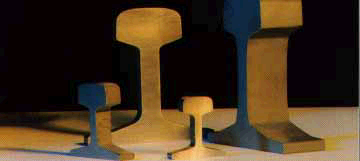 www.msm.cam.ac.uk/phase-trans
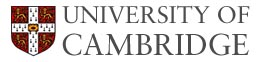 CBMM Brazil
L. M. Silvestre and M. Stuart
A. Ray and H. K. D. H. Bhadeshia
Smyk, 2014
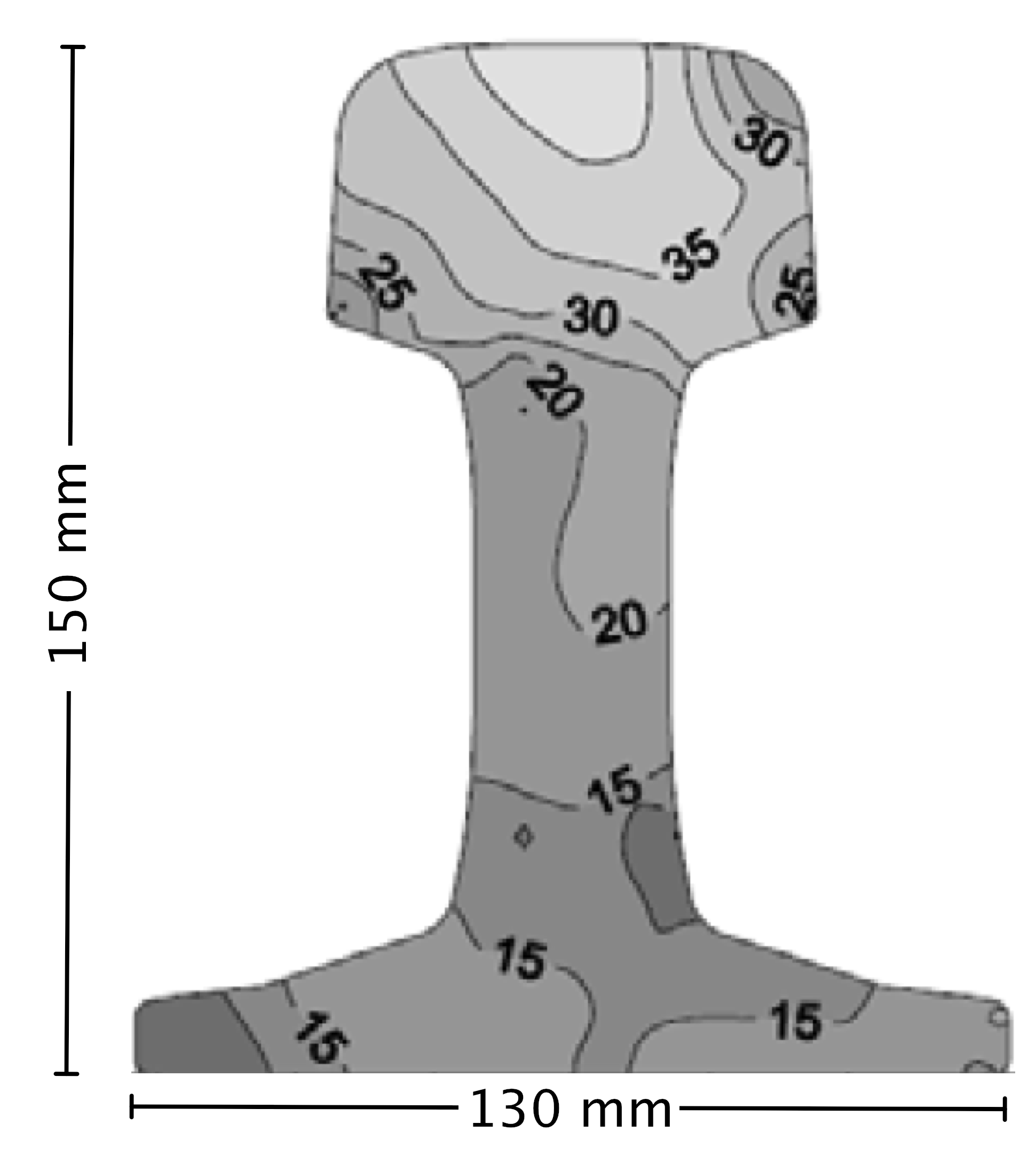 Austenite grain size / µm
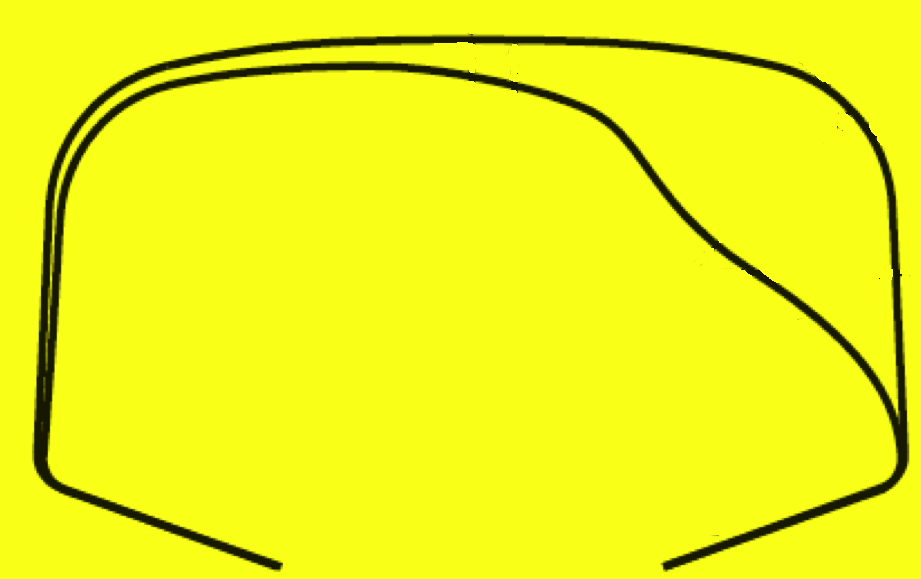 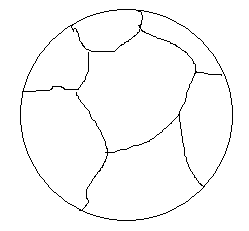 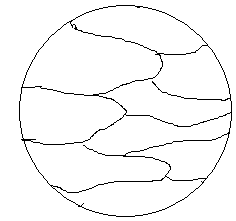 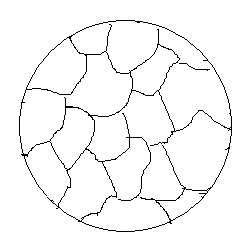 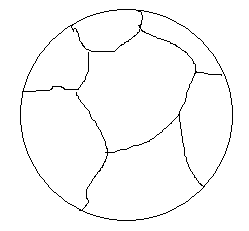 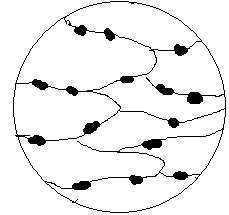 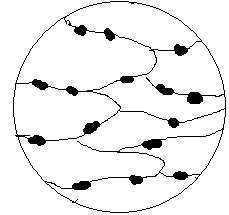 Properties required
Wear resistance
Rolling contact fatigue resistance
Toughness
Uniformity
Ability to manufacture
    on large scale
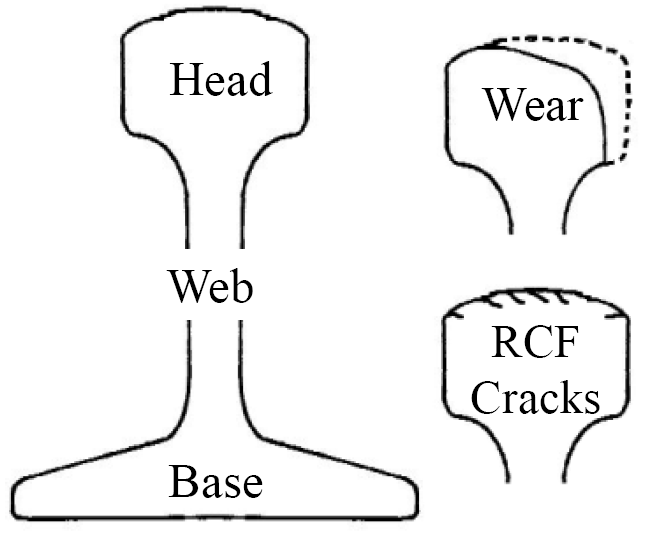 Niobium in high-C steel may segregate during solidification.
This may lead to bands of coarse NbC.
The reheating temperature must be capable of taking coarse carbides into solution.
NbC should precipitate during hot-rolling.
Zero-cementite rail
base composition:
0.4 C – 1.5 Si – 2.0 Mn – 1.0 Cr – 0.3 Mo wt%
structure is bainitic
silicon suppresses the precipitation of cementite
carbon partitions, stabilises austenite
molybdenum suppresses embrittlement due to phosphorus
manganese and chromium for avoiding pearlite or allotriomorphic ferrite
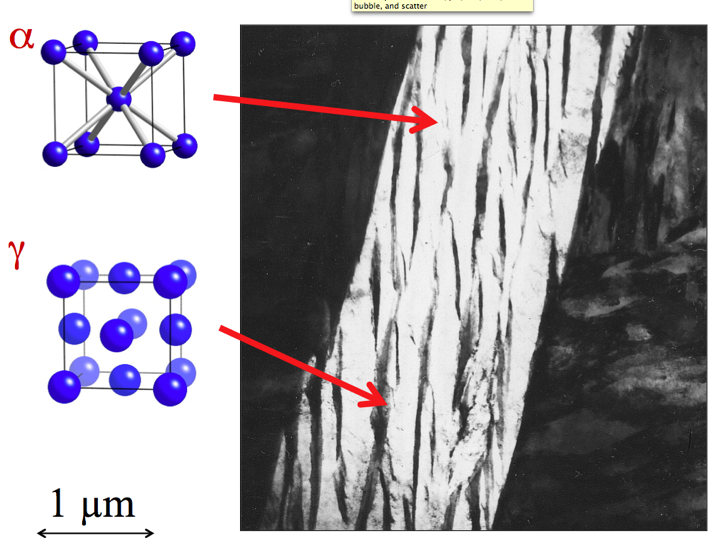 7
austenite
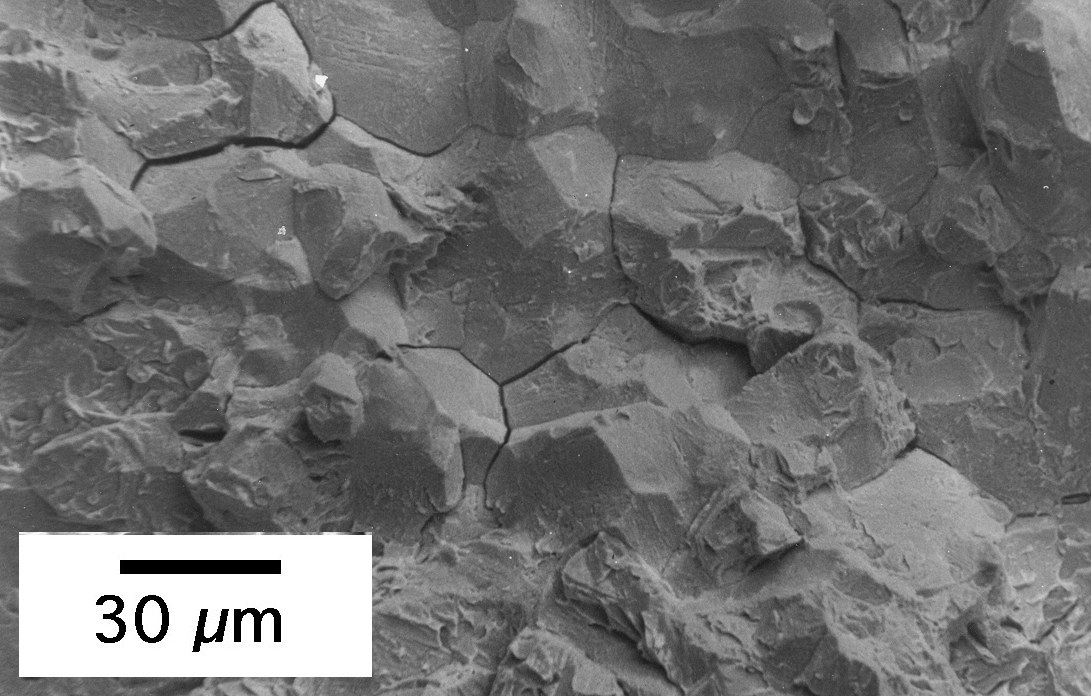 15 mm thick plate, without Mo
550°C for 5 h
Chang and Bhadeshia
Pearlitic rail
base composition:
0.8 C – 0.4 Si – 1.0 Mn – 0.5 Cr  wt%
structure is 100% pearlite
manganese and chromium help suppress pearlite transformation to lower temperatures, therefore, finer pearlite
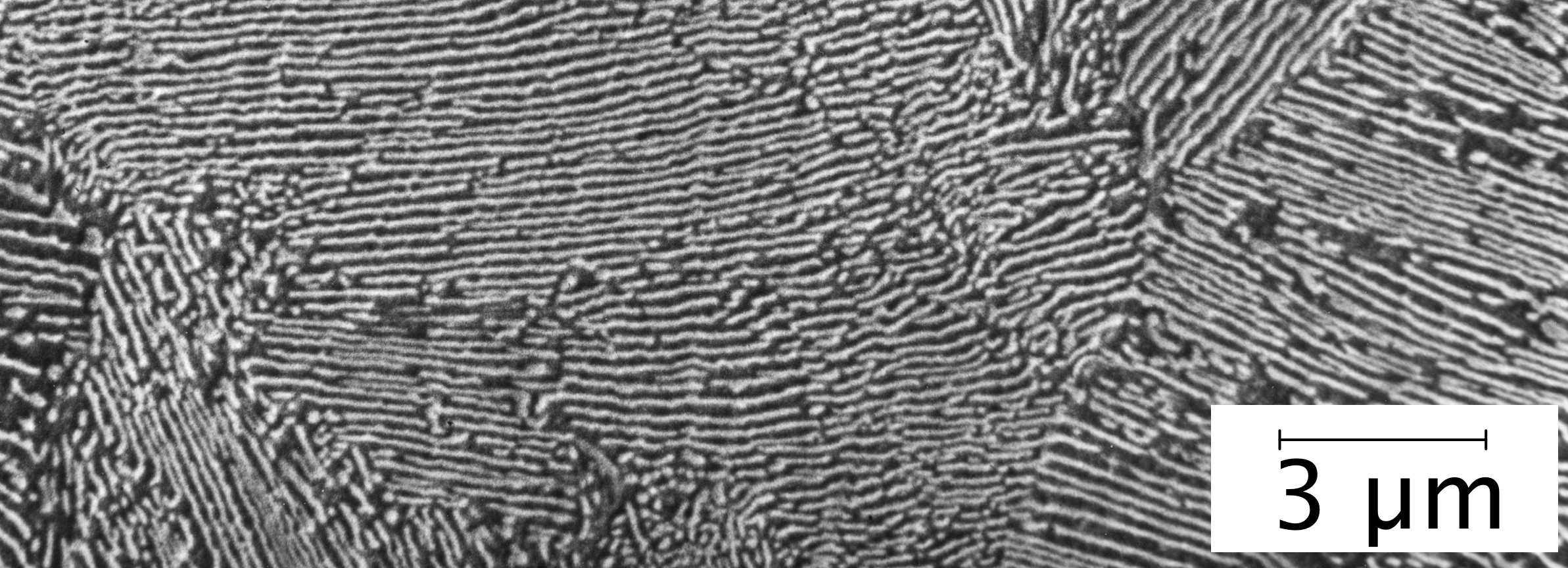 1200 oC/ 50%/950oC/ 50%
Pearlitic, 0.02 Nb wt%
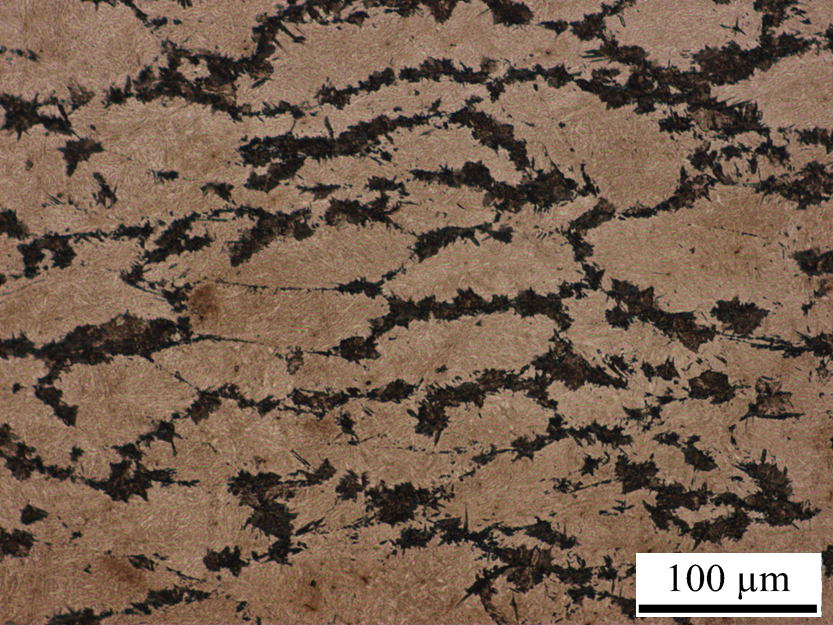 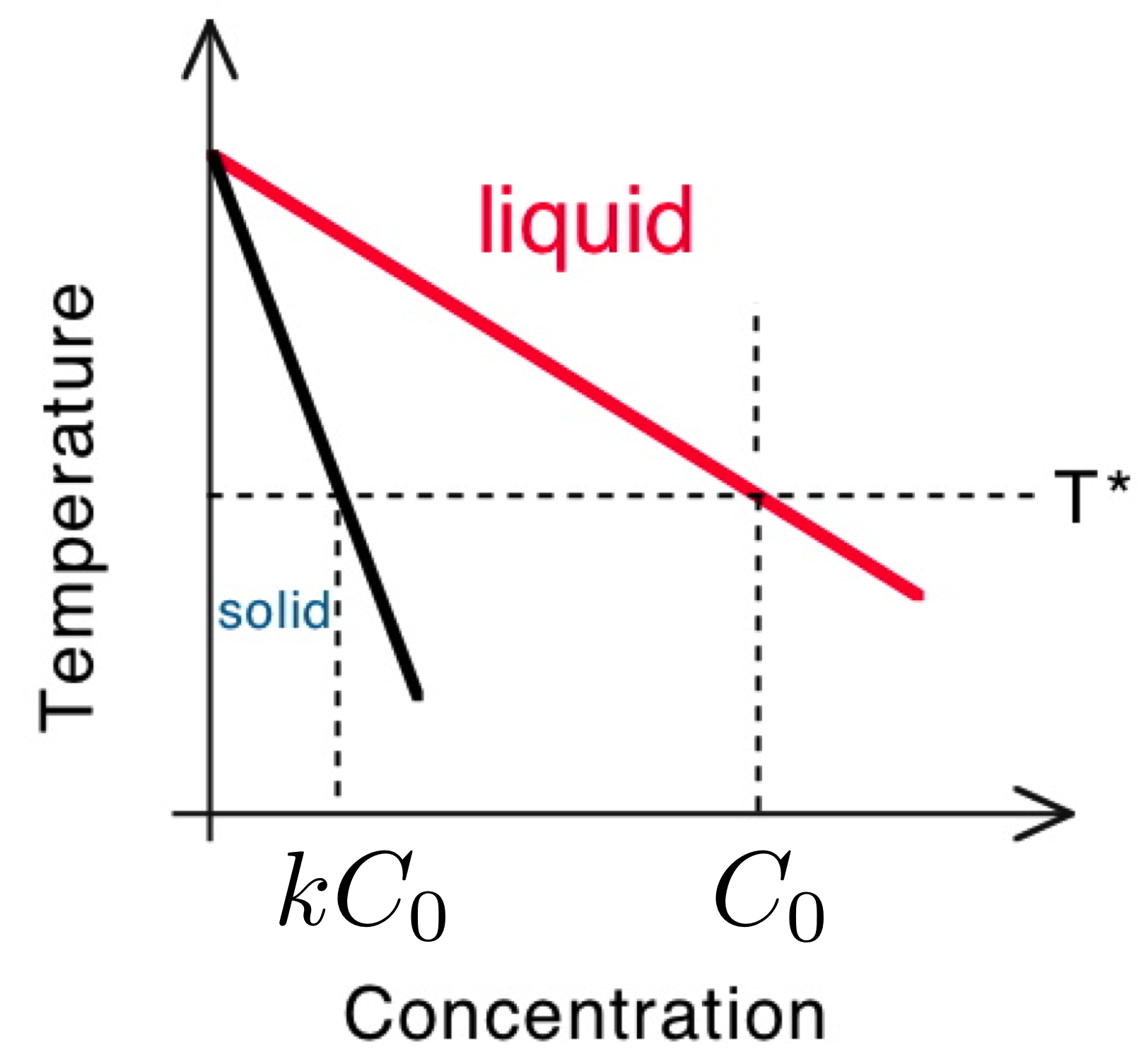 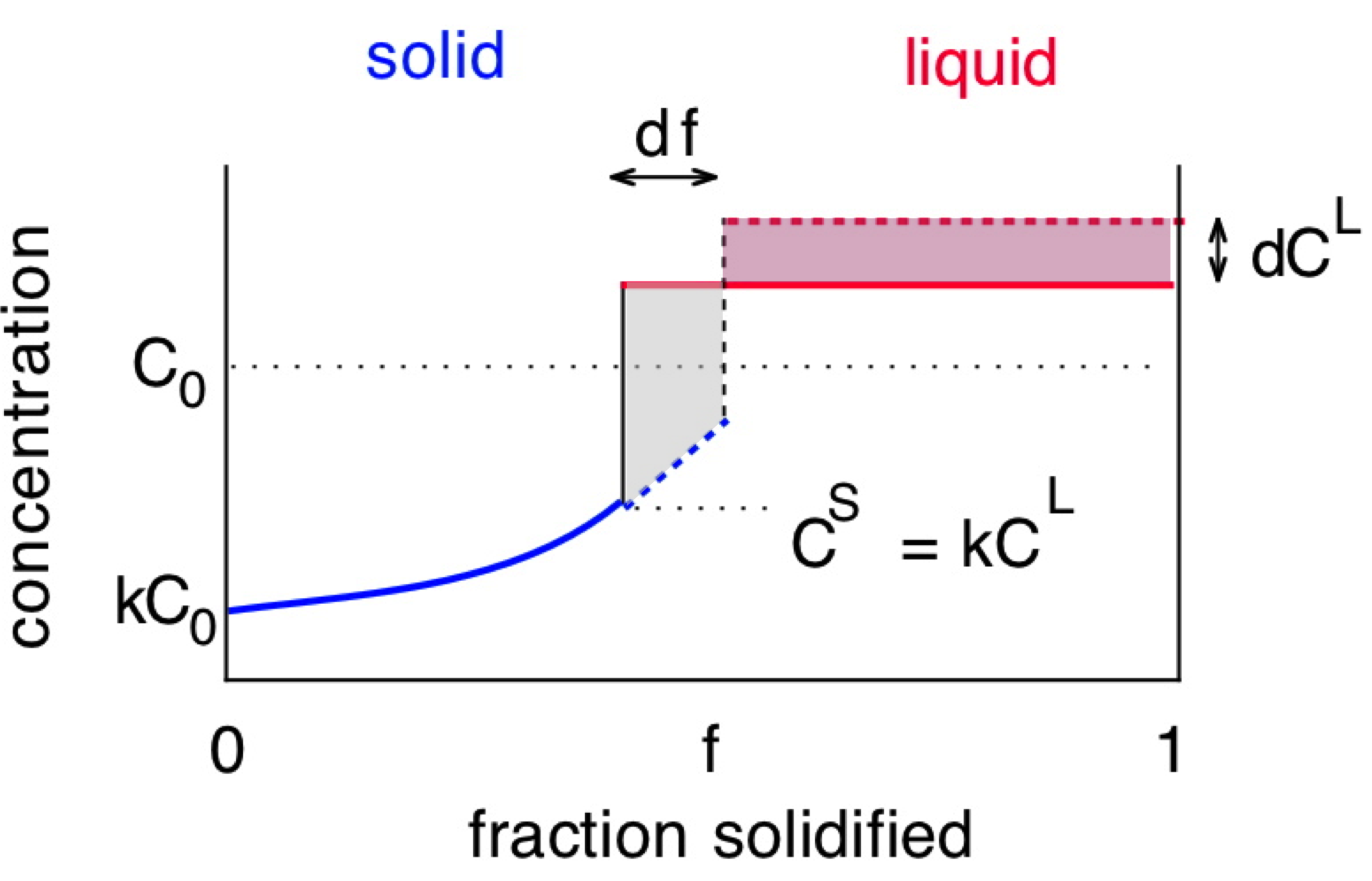 0.02 wt% Nb added to experimental rail steels: cast condition
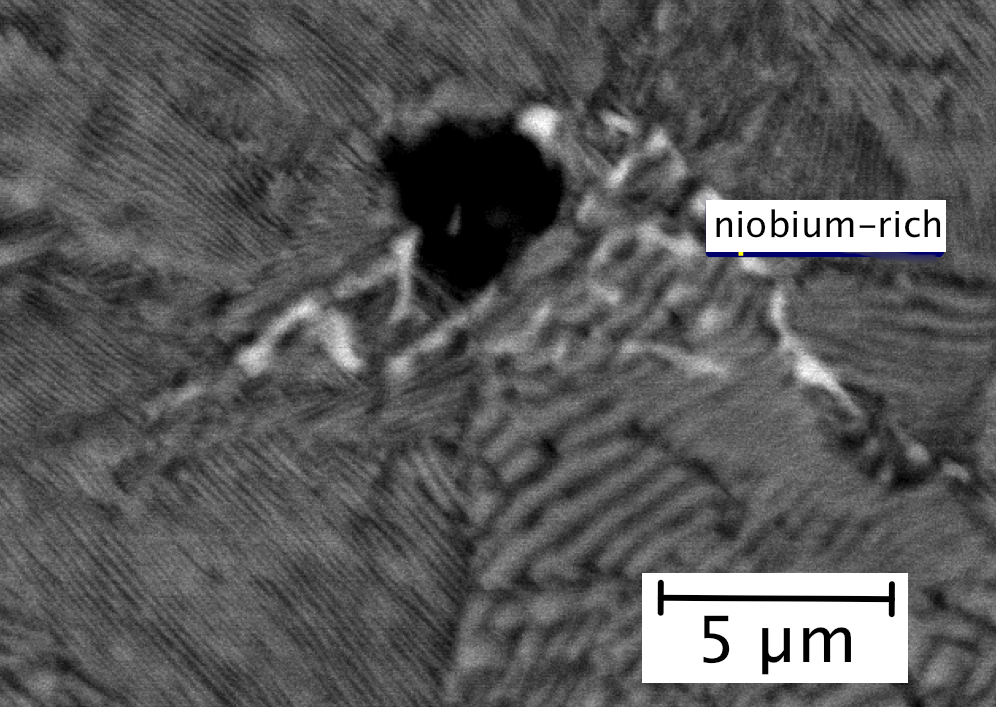 0.02 wt% Nb added to experimental rail steels: hot-rolled condition
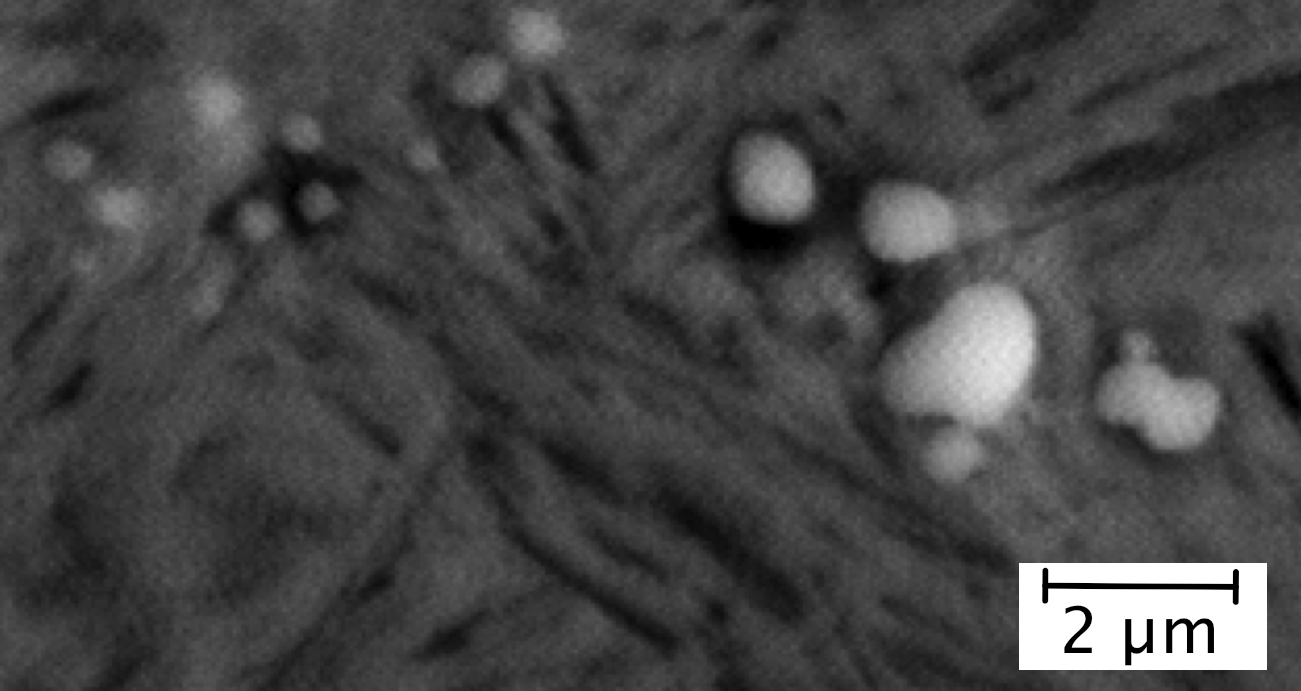 base composition of pearlitic rail:
0.8 C – 0.4 Si – 1.0 Mn – 0.5 Cr  wt%
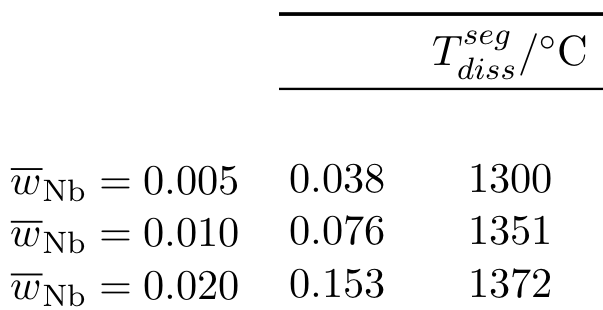 average Nb
Nb
base composition of carbide-free bainite:
0.4 C – 1.5 Si – 2.0 Mn – 1.0 Cr – 0.3 Mo wt%
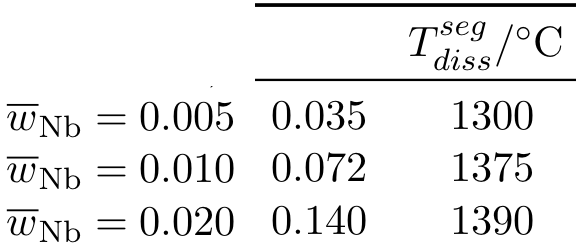 average Nb
Nb
Dissolution of NbC in pearlitic rail
Cast samples water quenched for scanning microscopy of NbC
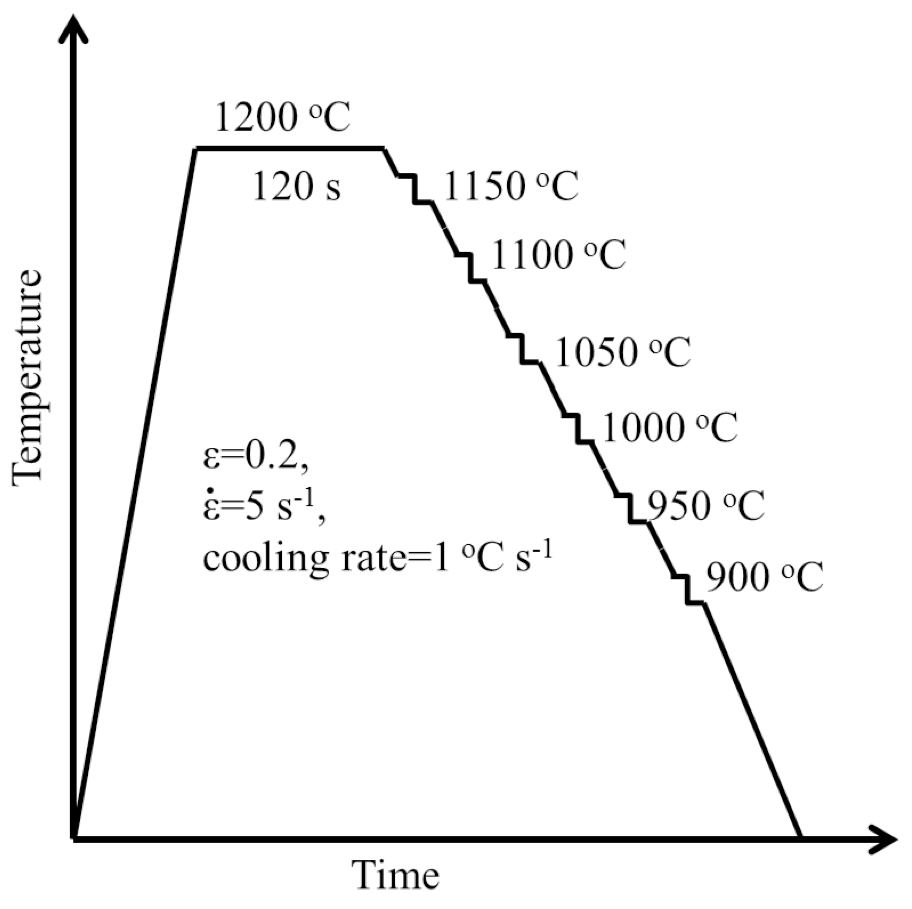 Pancaked austenite grains in 0.01 Nb bainitic rail steel
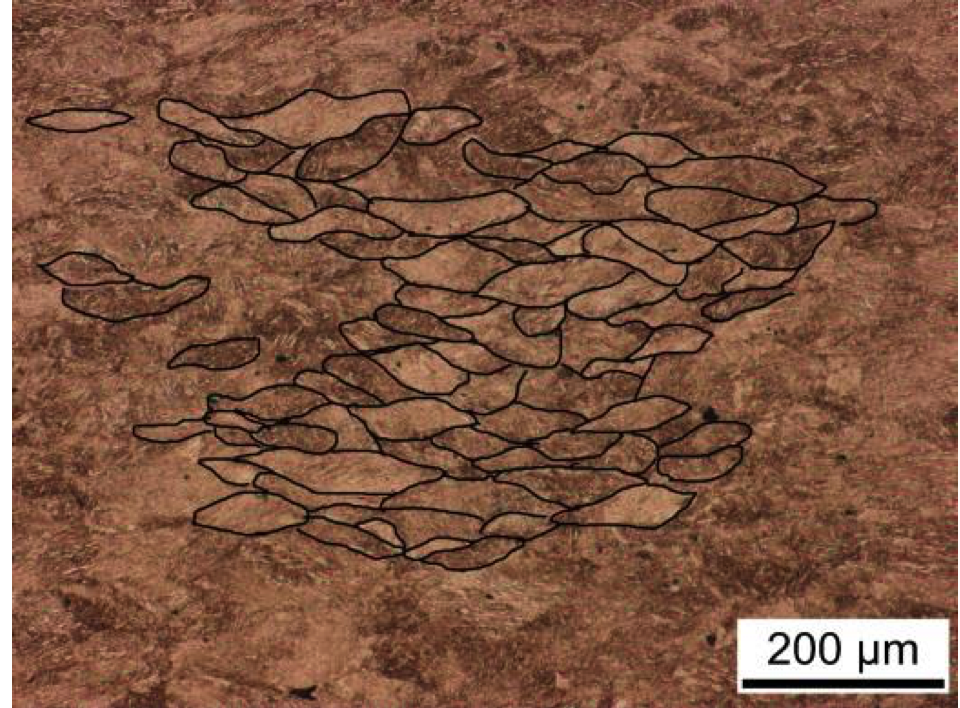 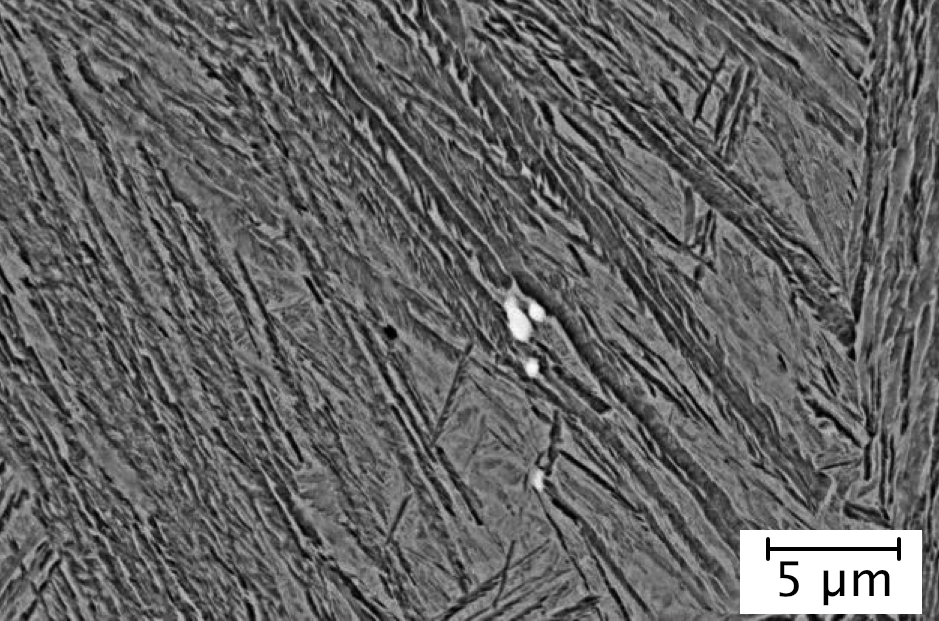 Outcomes
Generic strategy developed for niobium additions to high-carbon steels
Strategy consistent with rolling-start temperatures of 1300 or 1200°C
Work in progress to establish acceptable 
    un-dissolved carbide particle size